Государственное бюджетное профессиональное образовательное учреждение"Павловский техникум народных художественных промыслов России"
ПОРТФОЛИО
                                                  Автор: Золотухин Александр Юрьевич
                                                 Дата рождения: 8 августа 1996 г
                                                 Студент 4 курса (54.02.01) «Дизайн по отраслям»
                                                 Адрес: Нижегородская обл., г. Павлово
                                                 Телефон : +7(950)-(606) 31 95
                                                 Детская художественная школа (2009 – 2013г.)
                                                 ГБПОУ ПТ НХП РФ (2017 – 2021г.)
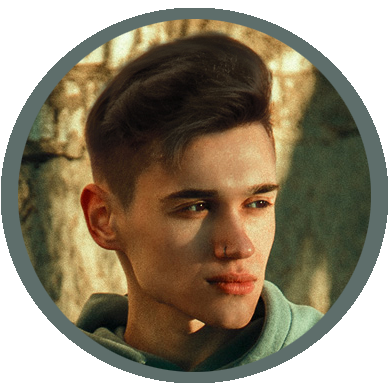 Специальные навыки:
1. Живопись и карандашная графика
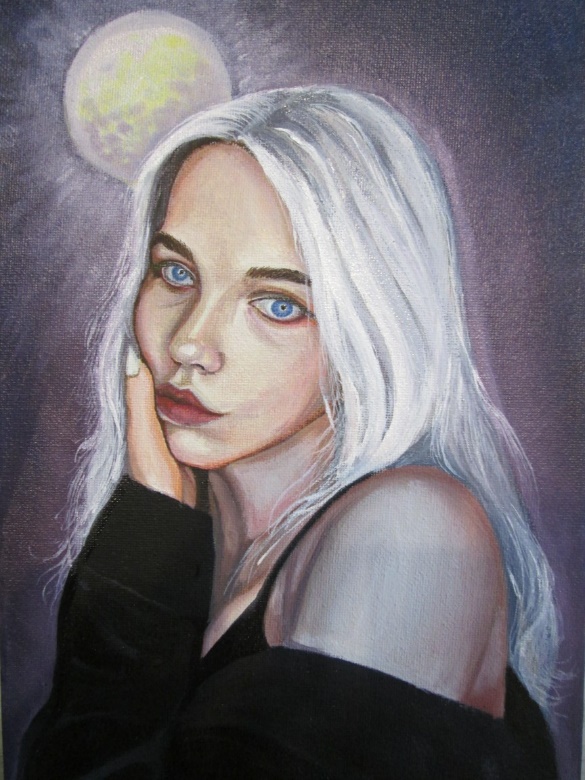 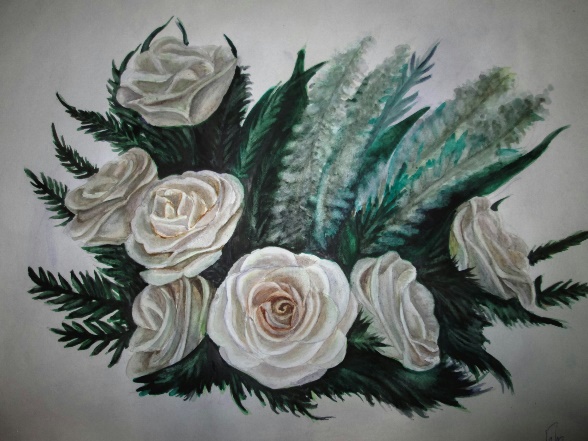 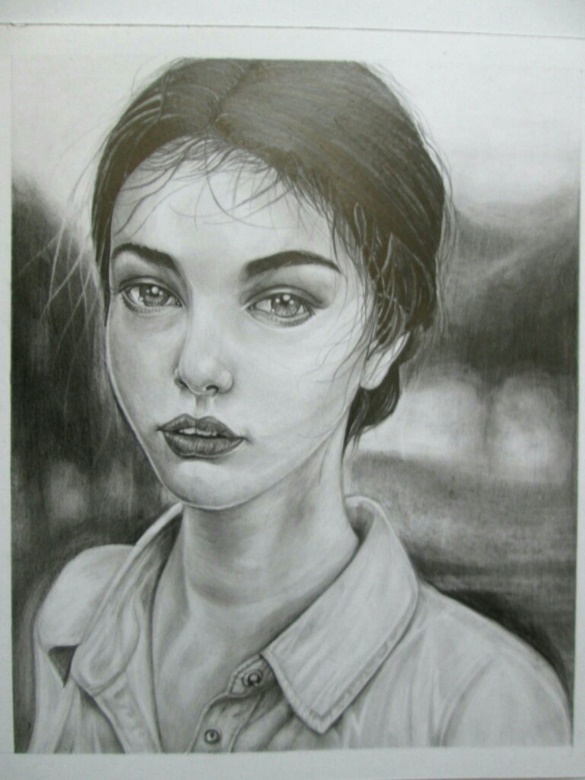 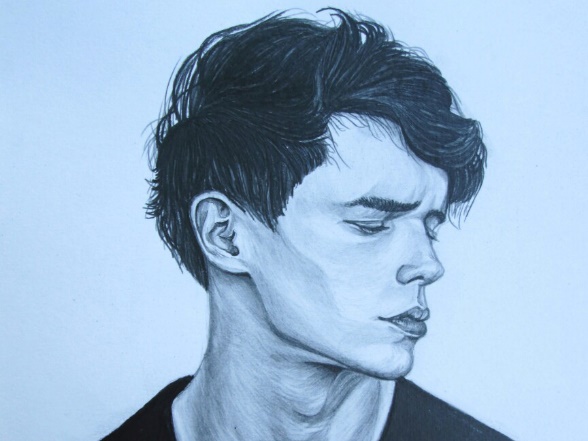 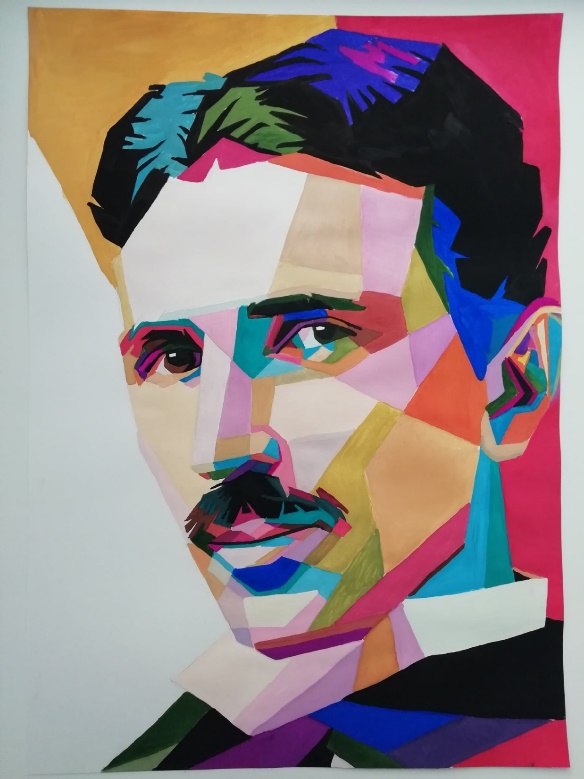 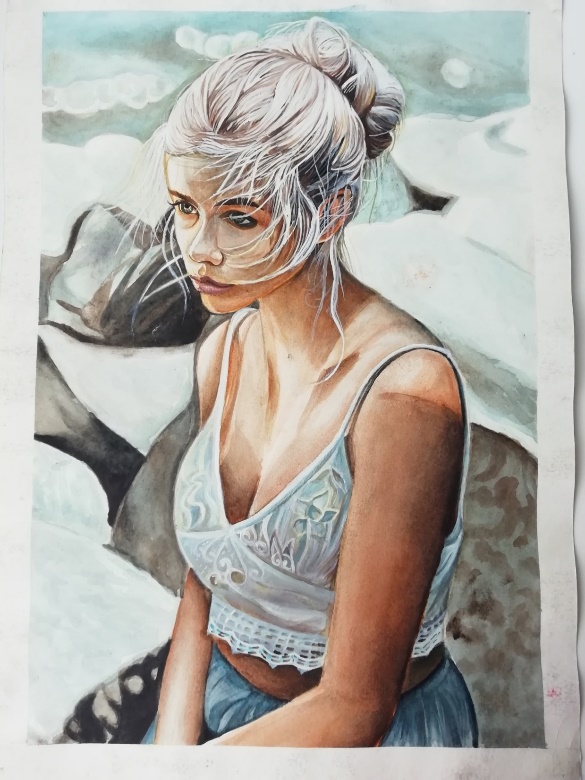 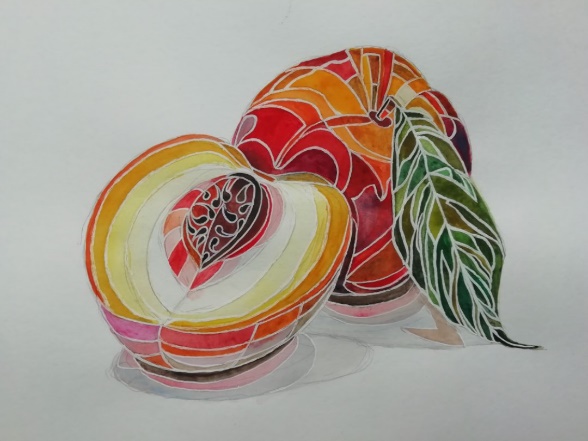 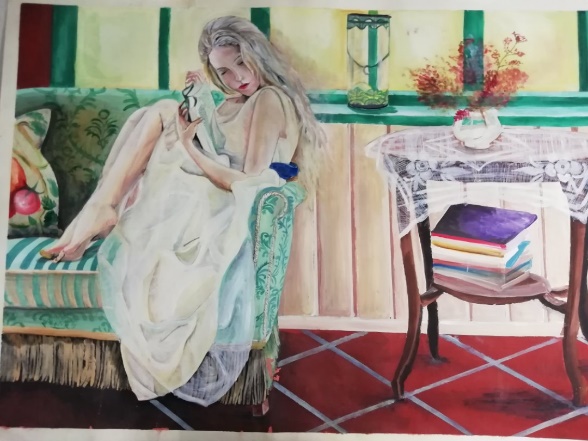 Специальные навыки:
2. Компьютерная графика.
1.1 Полиграфическая продукция
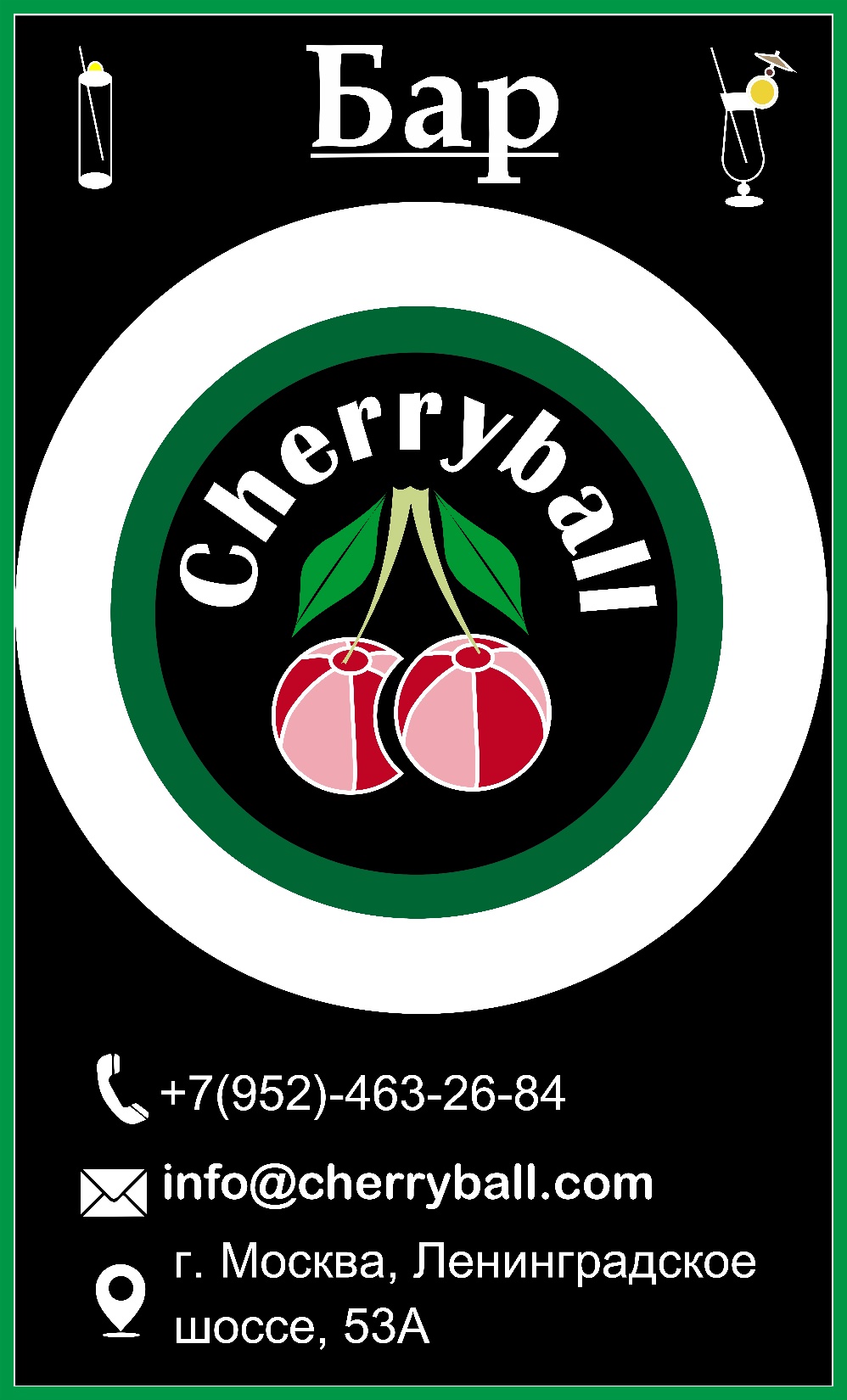 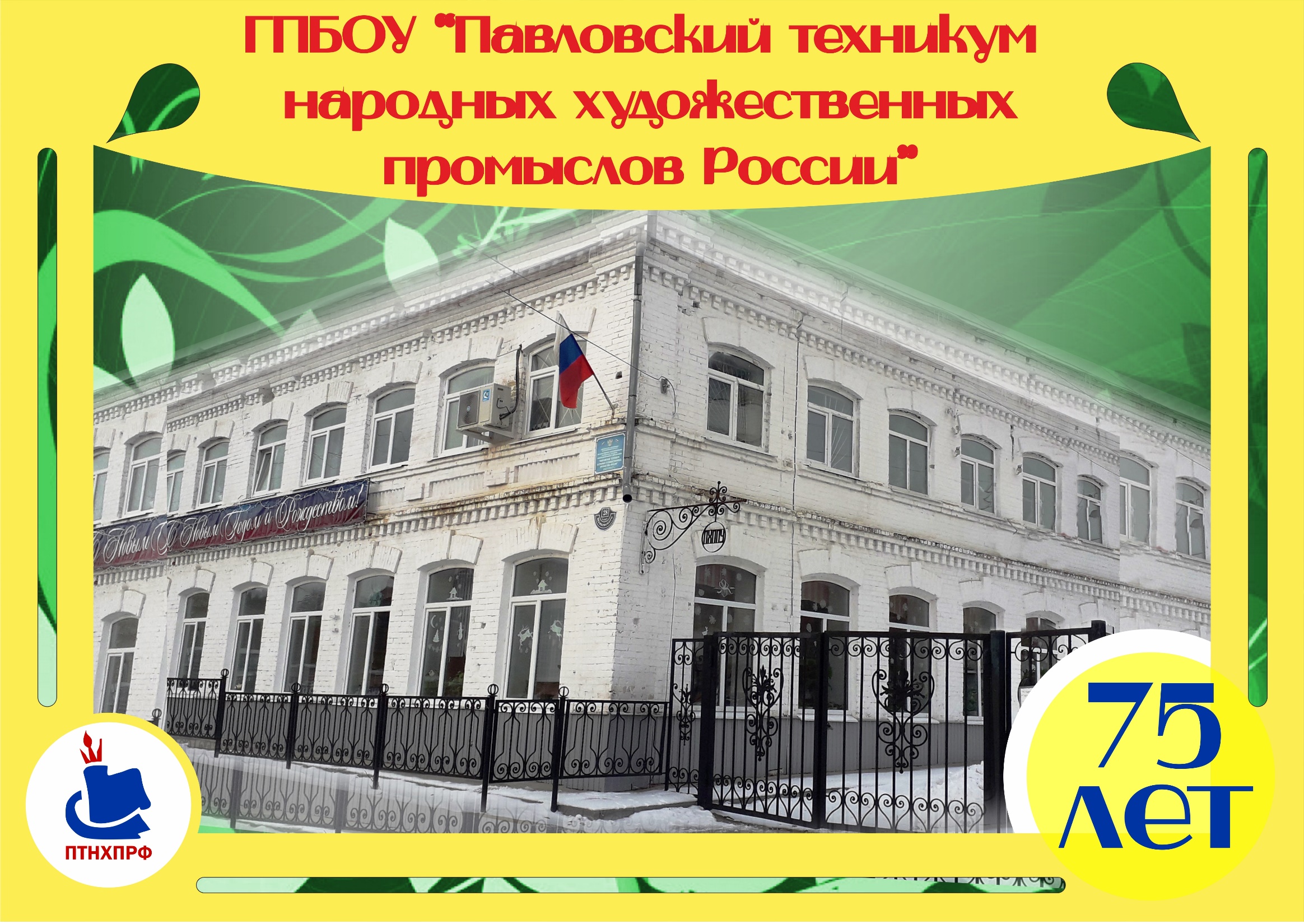 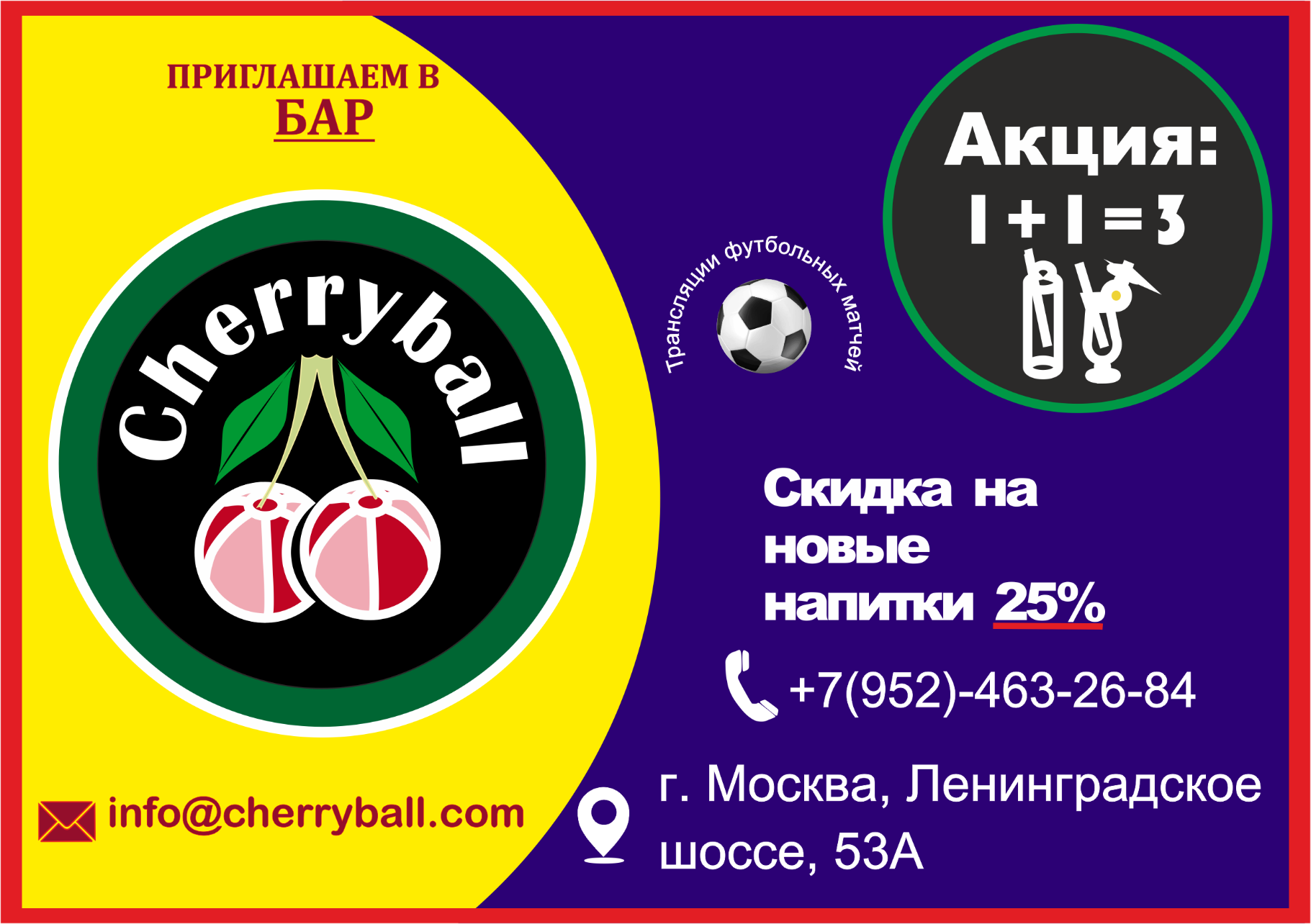 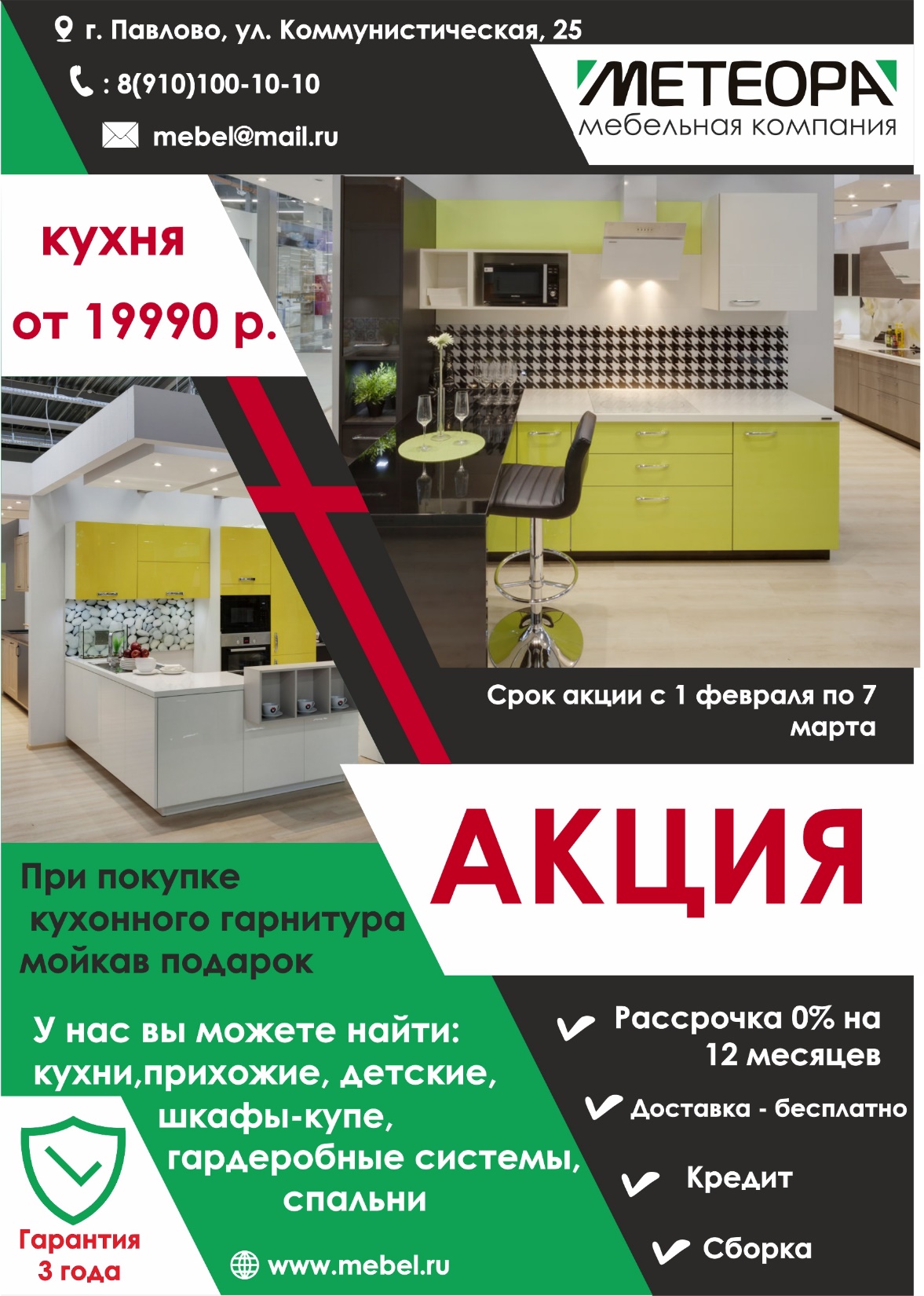 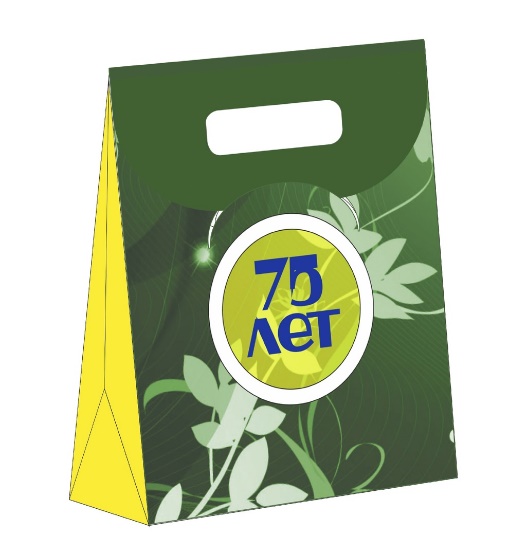 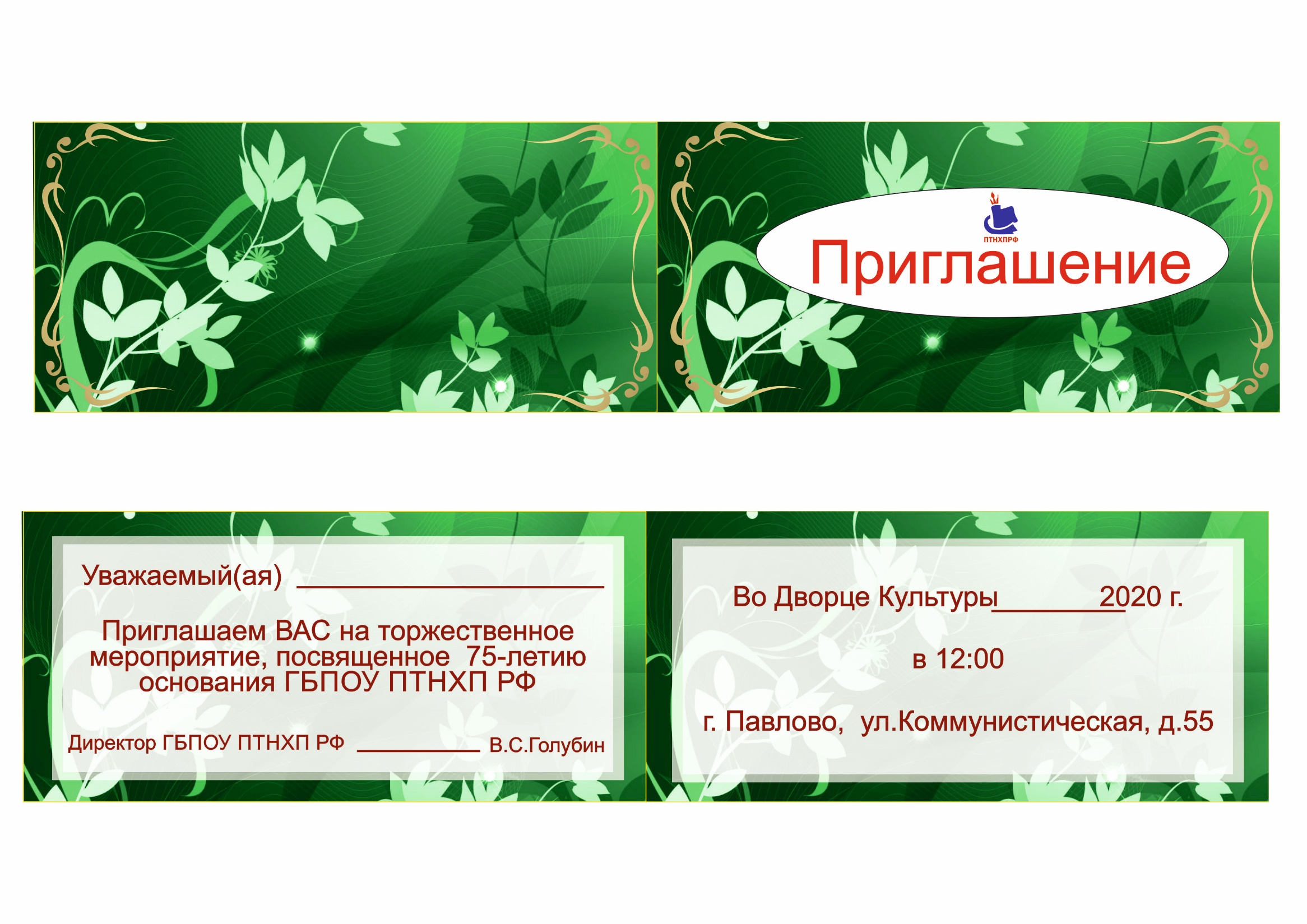 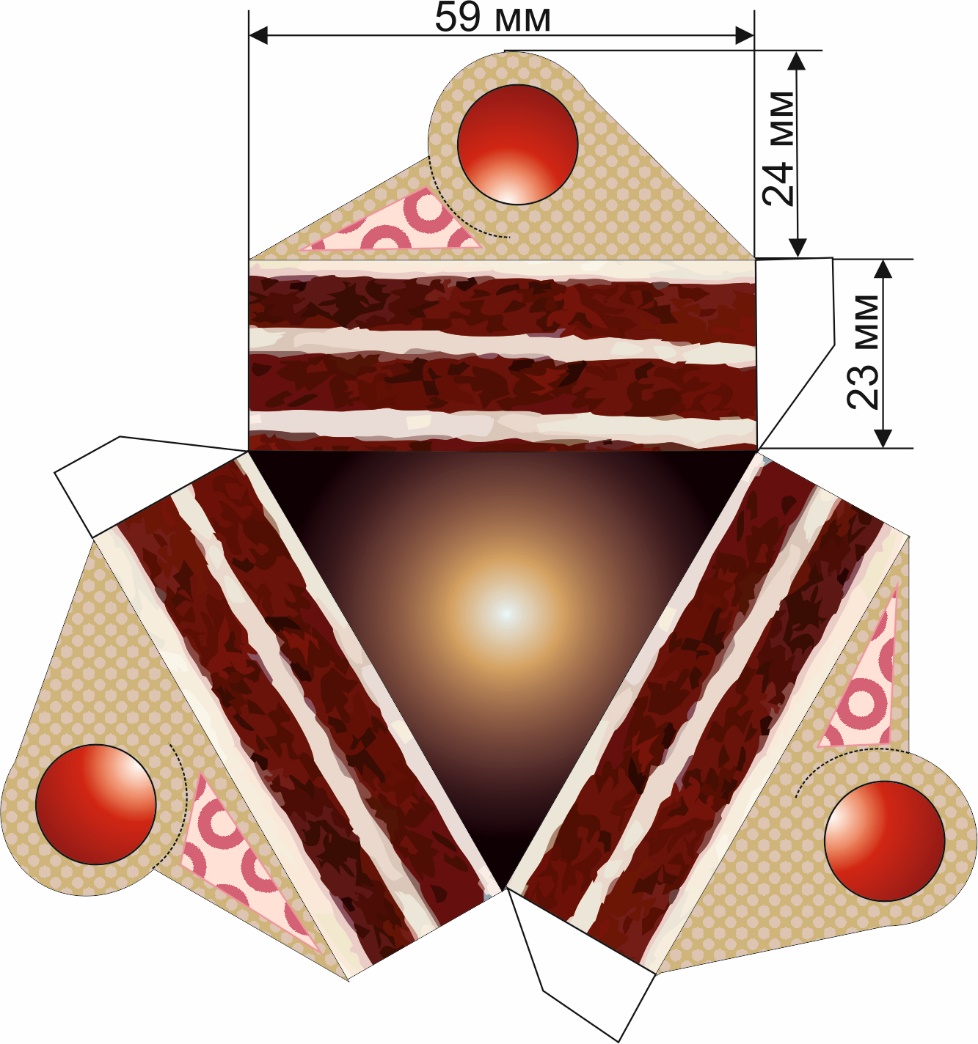 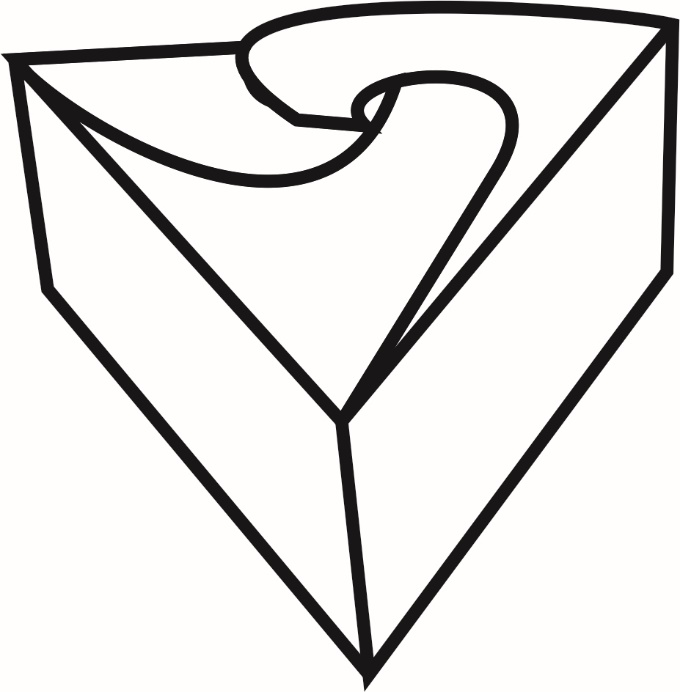 Специальные навыки:
2. Компьютерная графика.
1.2 Ковка и ювелирные изделия
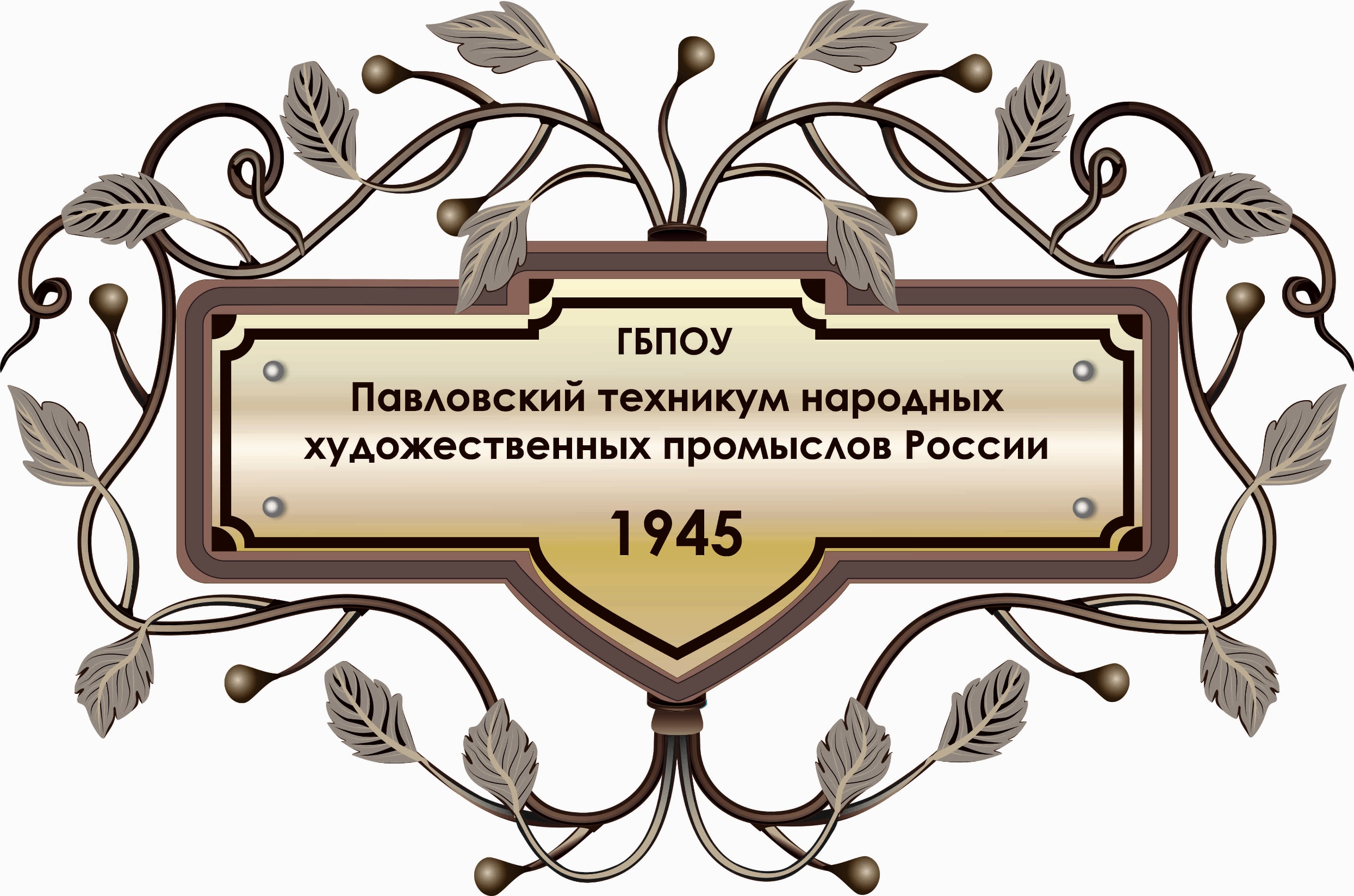 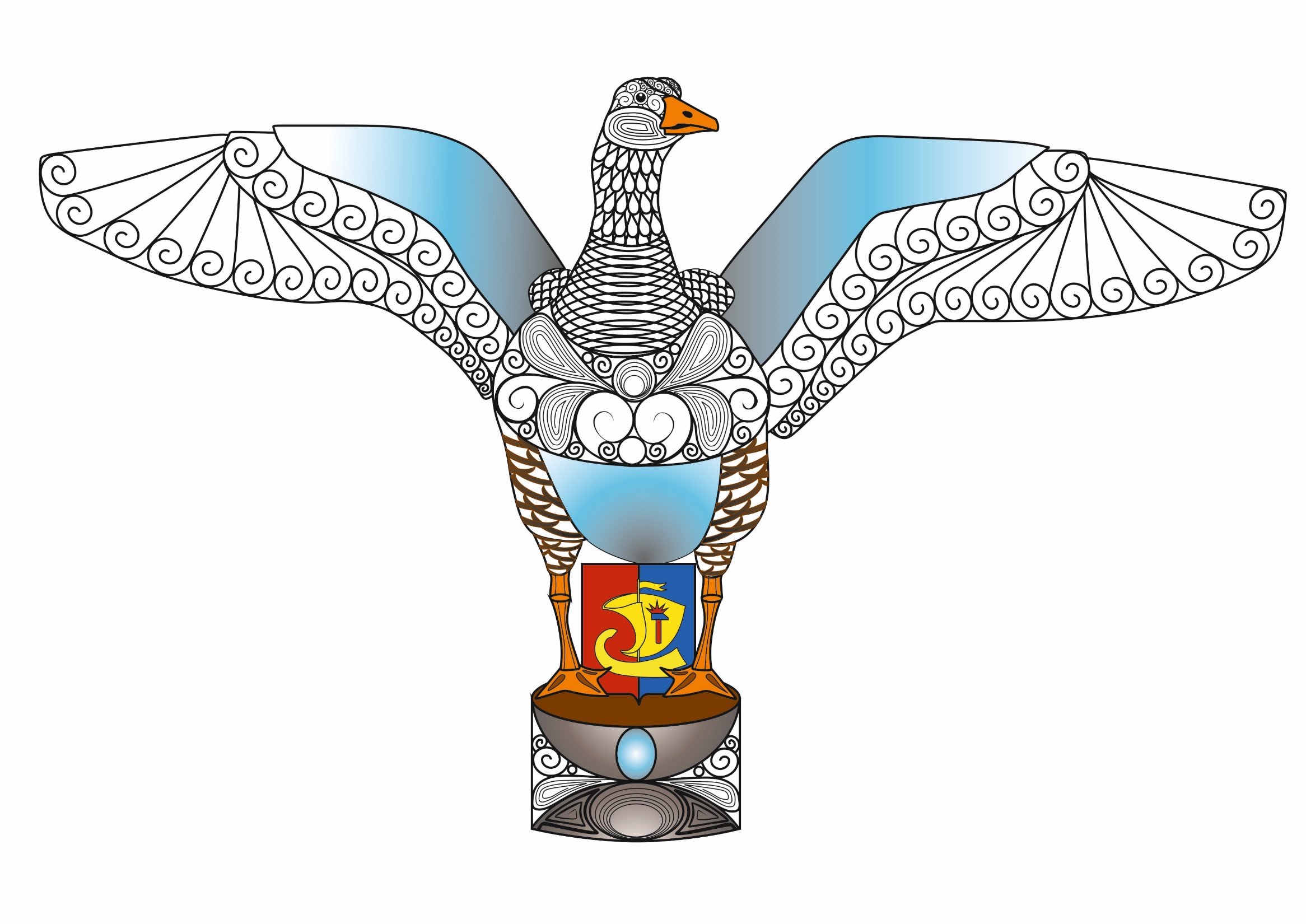 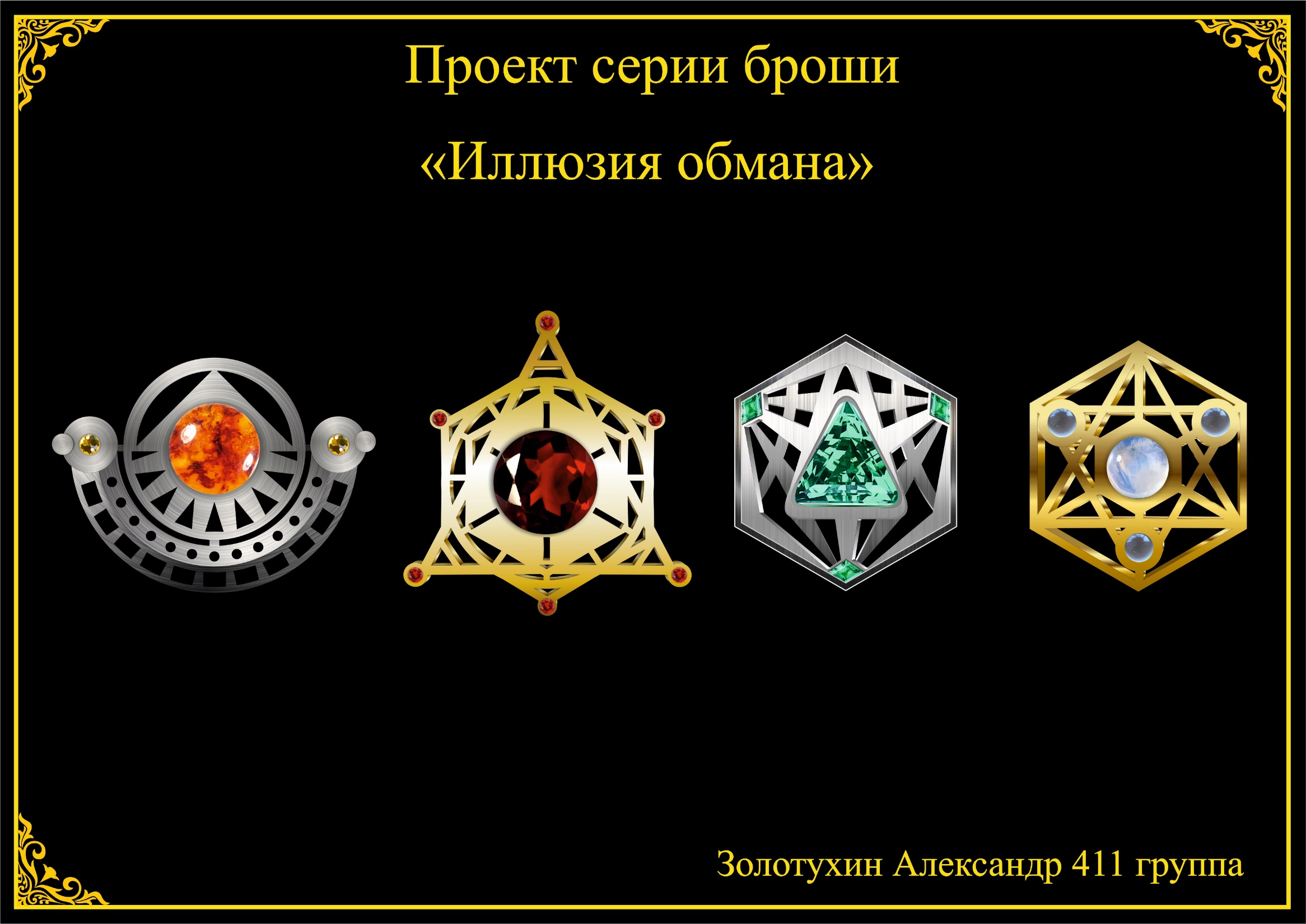 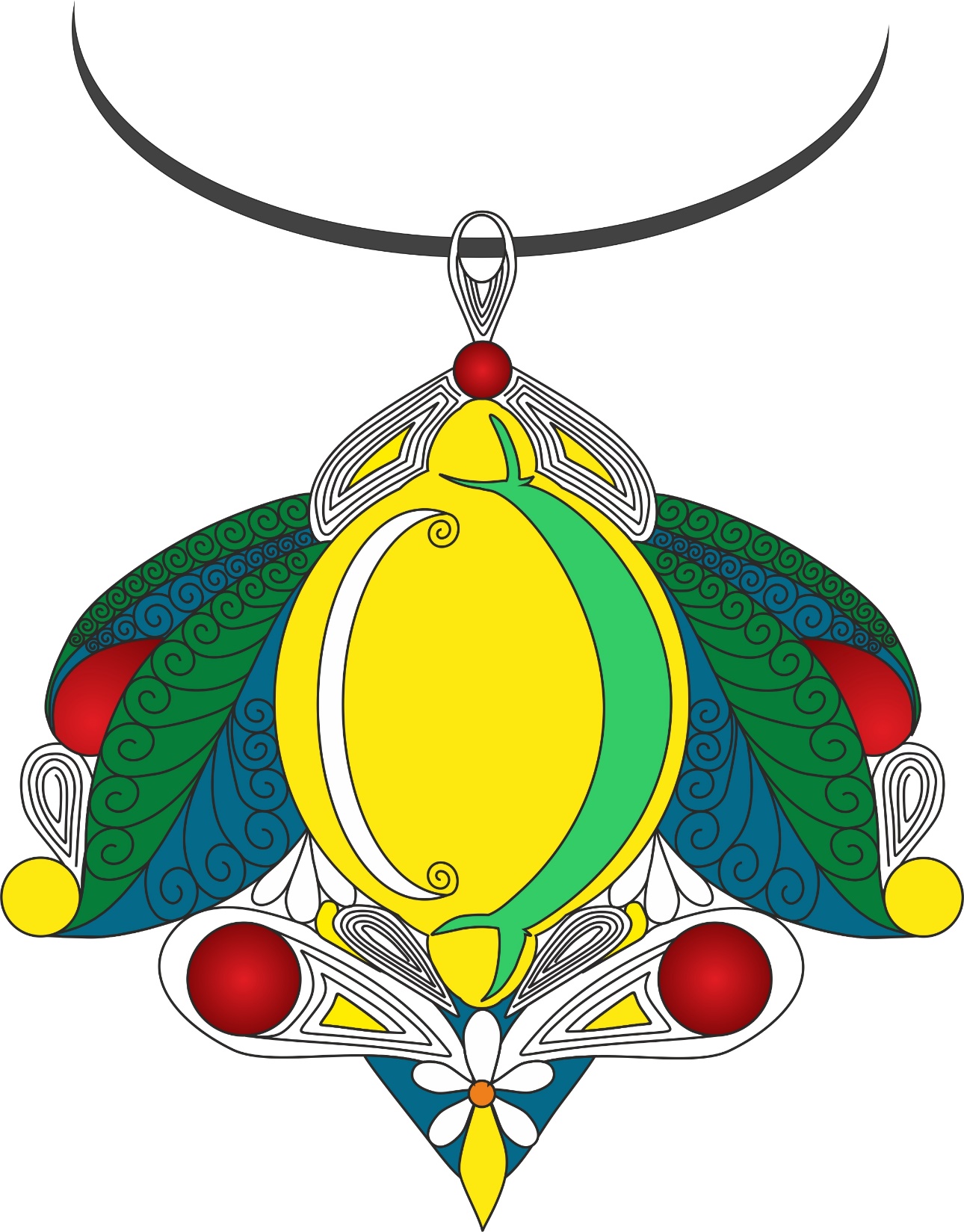 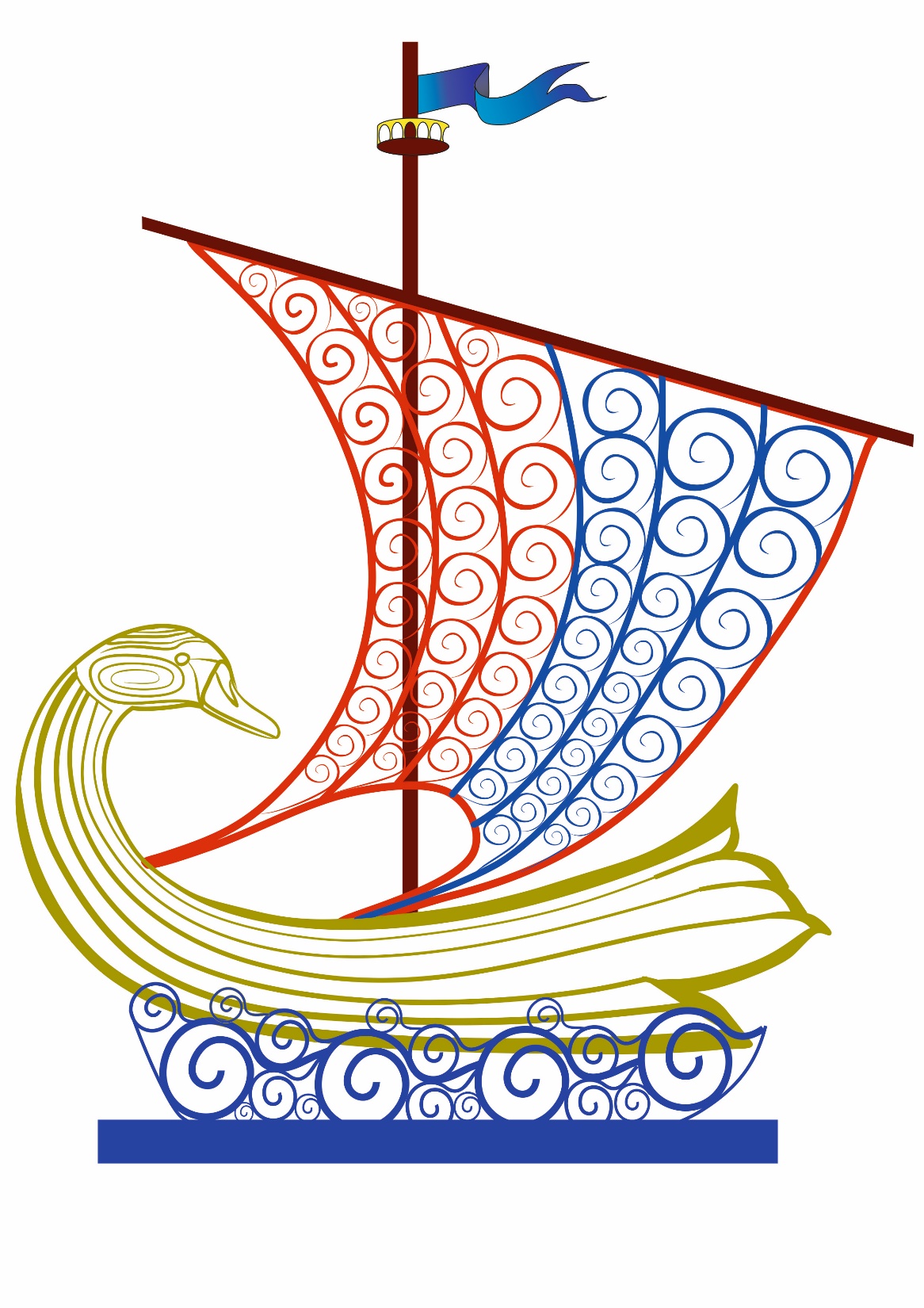 Новогодняя игрушка
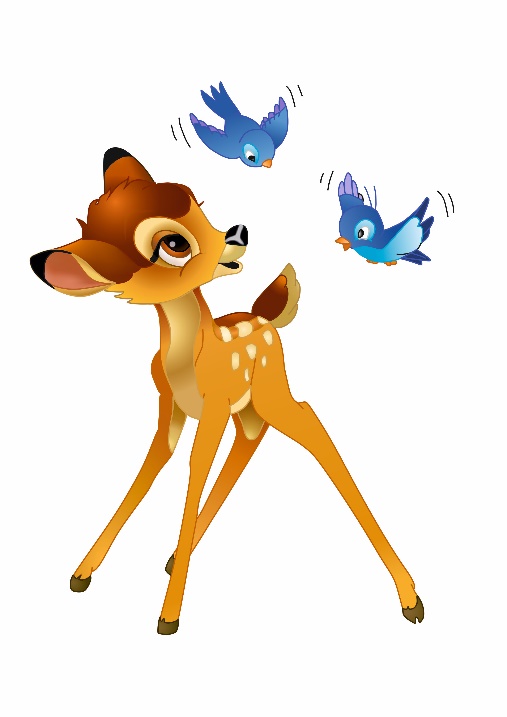 Мультфильм
Специальные навыки:
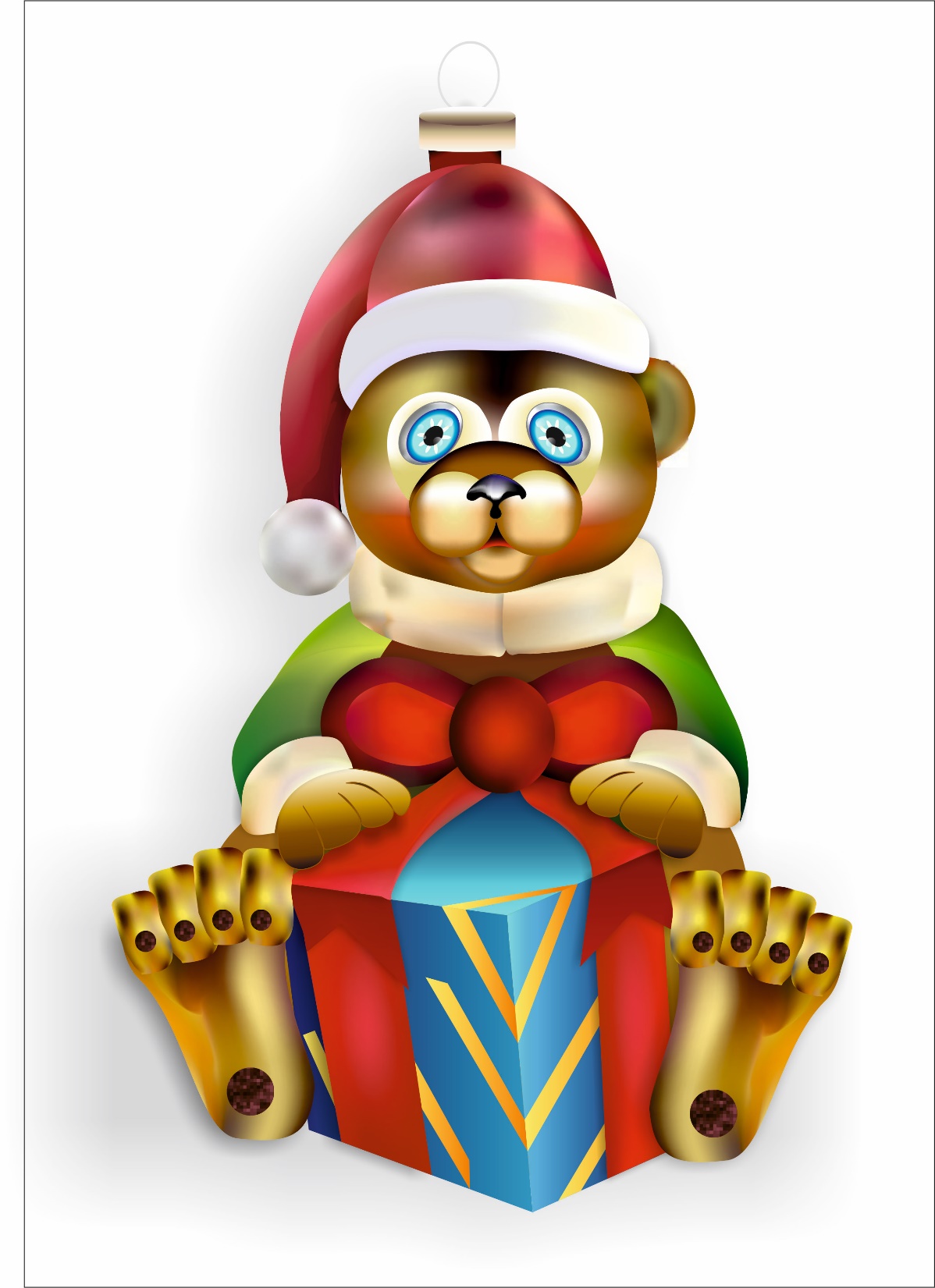 2. Компьютерная графика.
1.3 Прочие работы
Портрет
Фото коллаж
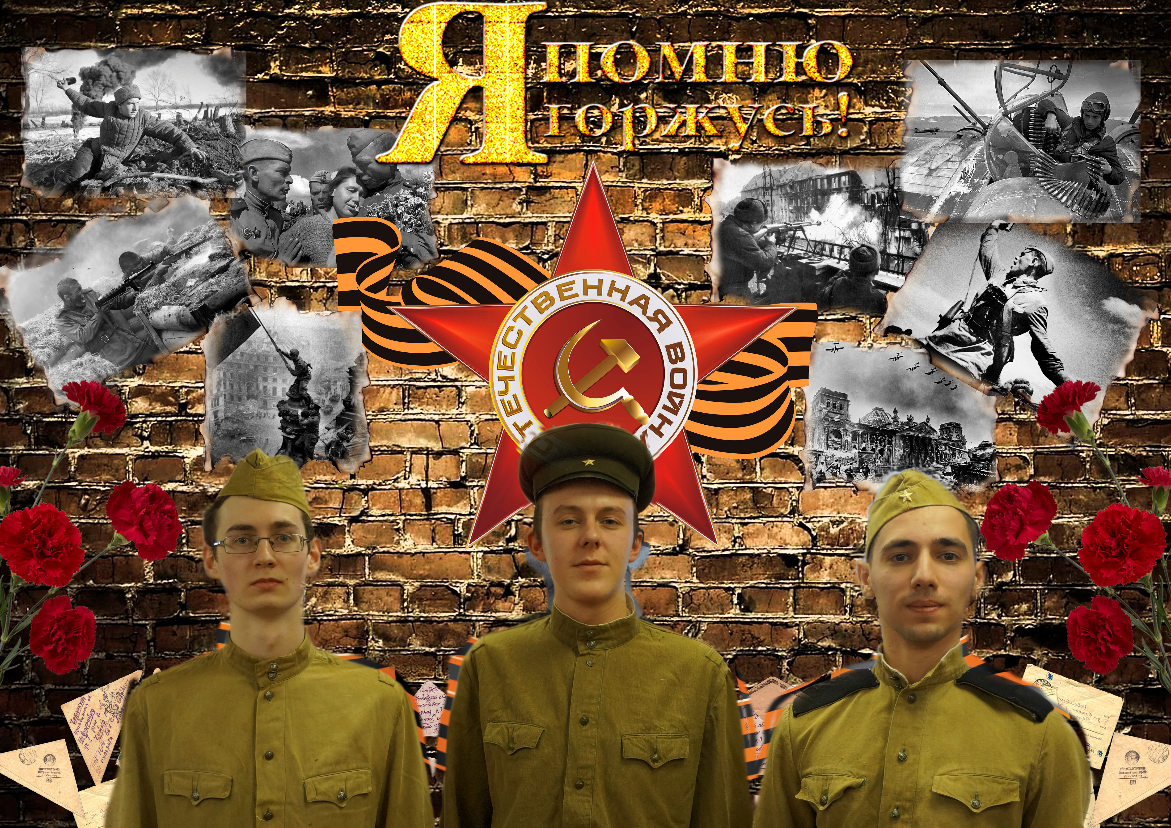 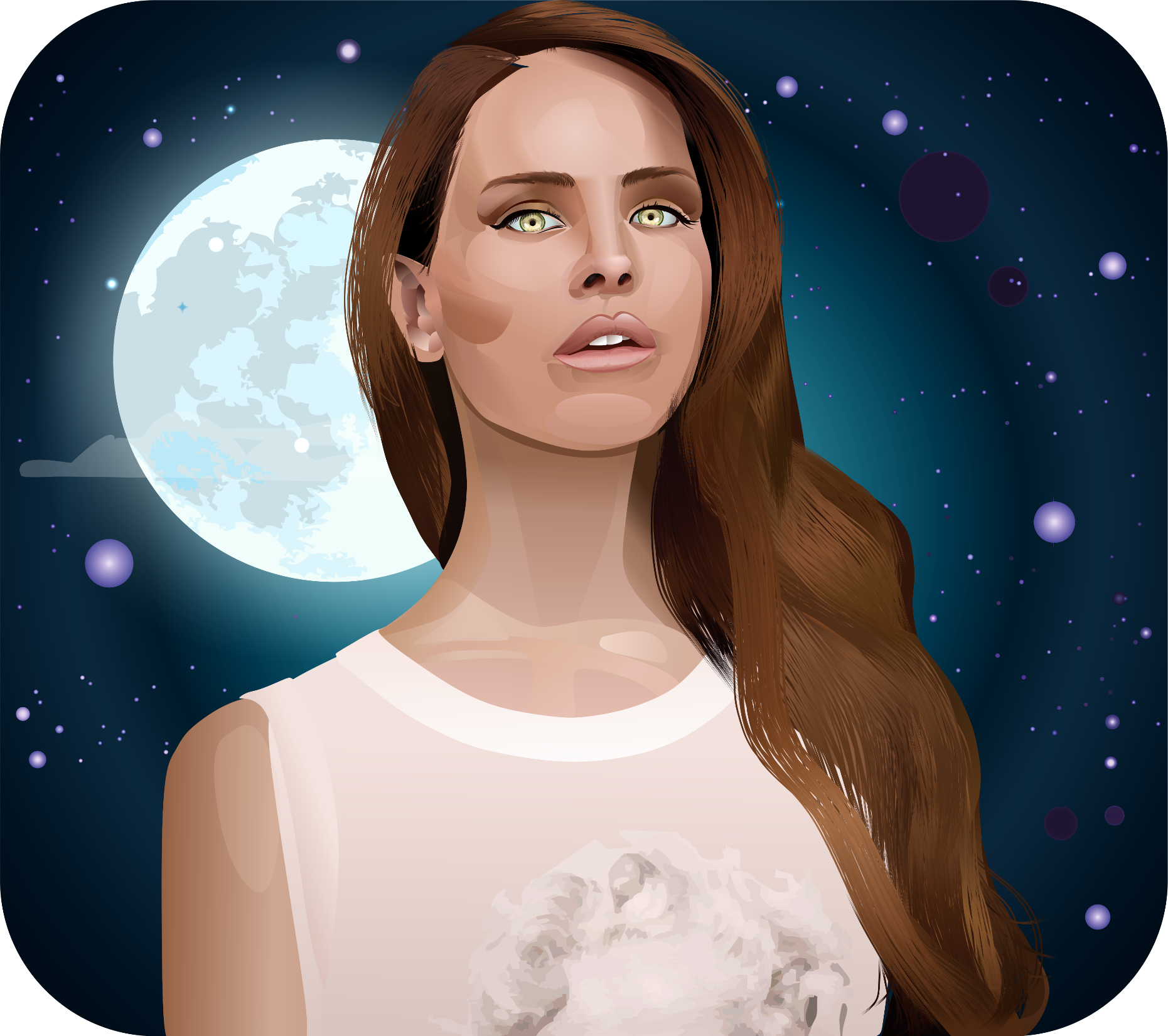